Sähköisiin kokeisiin jotain lisää..
Kuvaa, tekstiä, ääntä, taulukoita, murtoviivoja jne. jne..
Editori.opetus.tv
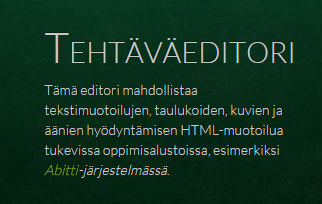 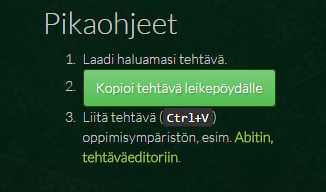 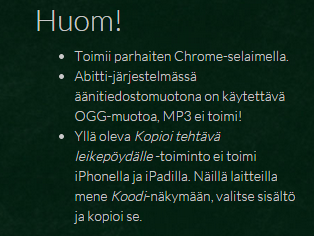 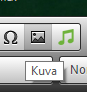 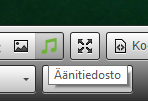 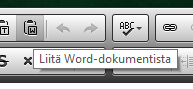 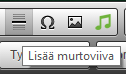 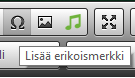 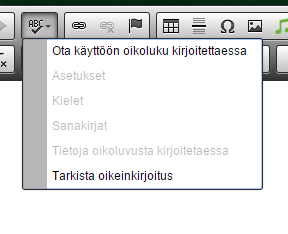 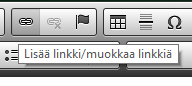 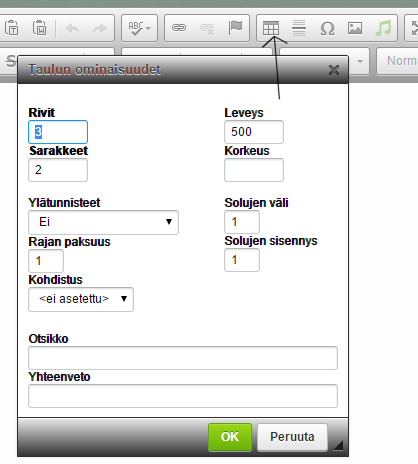 TAULUKOITA
Sekä kattava tekstieditori
Vain mielikuvitus on rajana…